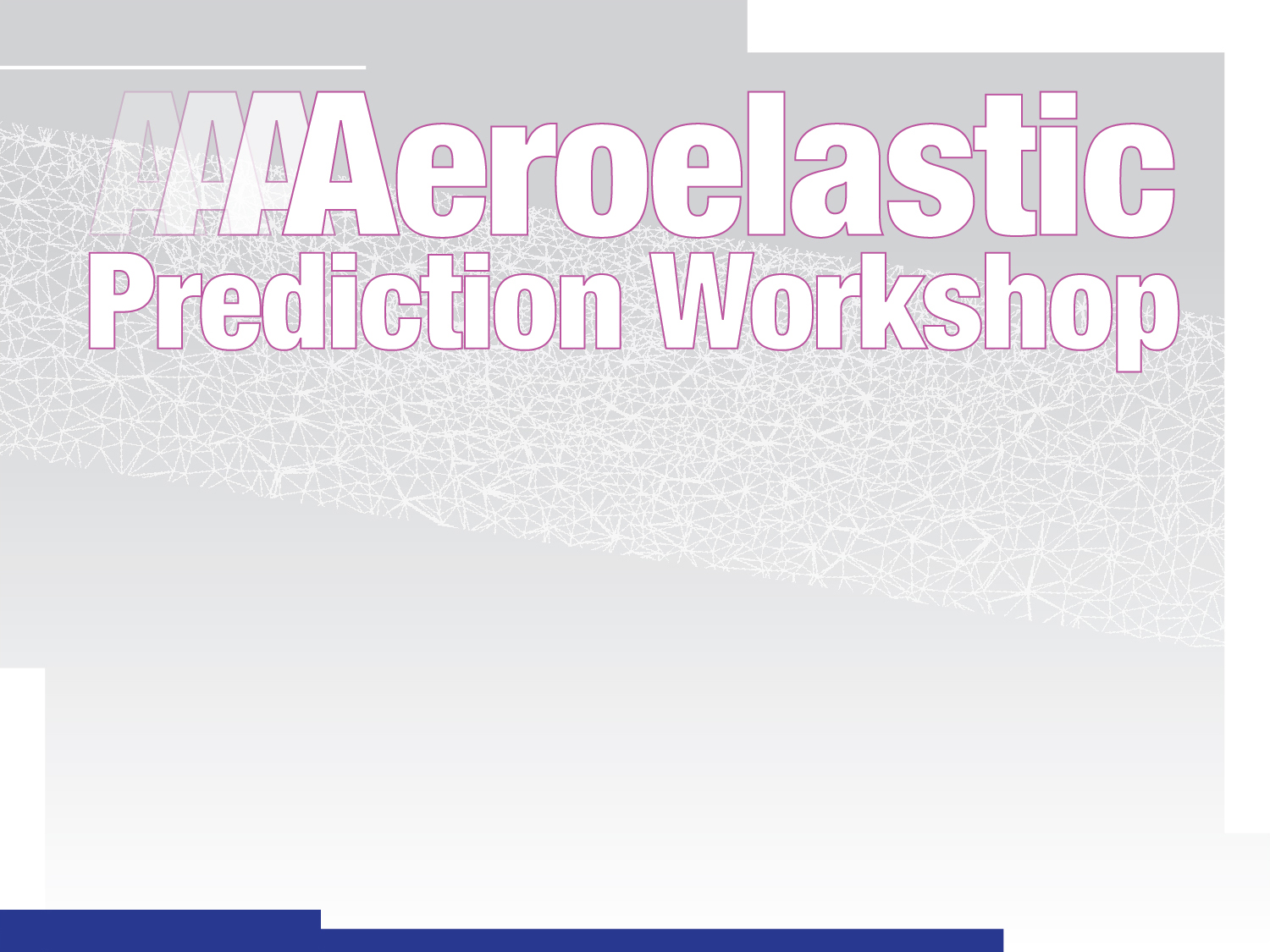 Publication Strawman, version 2
Updated information starts on slide 7
Jennifer Heeg
AePW Organizing Committee
May 15, 2012
Updated:  May 30, 2012
Attention all AePW Analysts!
Please let me know by Tuesday, May 22, 2012 if you would like to submit a paper with your own analyses of BSCW &/or HIRENASD for the special session at the Aerospace Sciences Meeting (ASM) 

This session has to be formulated in the next few weeks, mini-abstracts submitted, etc.  

Please skim through the rest of these slides before answering the question.  There is no penalty for saying that you prefer either the SDM or IFASD as the venue for publishing your results.  The organizing committee members think that there will be sufficient interest in all 3 venues for conducting special sessions at each of those meetings.
AIAA: Abstract Guidelines
Total length of 5–10 pages
Include figures and tables
 Draft papers are encouraged


Publication deadlines
ASM abstracts:  June 5, 2012
SDM abstracts:  Sept 5, 2012
IFASD abstracts:  Dec 2012
Big Picture Suggestions
Each meeting will include an open discussion time slot
The deliverable for each of these open discussion sessions will be a slide summarizing
Technical community fresh perspectives on technical aspects
recommendations for path going forward
The presentatoin information for each of these open discussion sessions will be the above slides from the AePW & previous forums

ASM, Jan 2013, Grapevine TX, USA:  
See detailed slides that follow
focus on RSW (but not exclusively)
RSW technical working group meeting
SDM, April 2013, Boston, USA:  
focus on BSCW (but not exclusively)
present the reduced experimental data 
BSCW technical working group meeting
IFASD, June 2013, Bristol, UK:  
focus on HIRENASD (but not exclusively)
HIRENASD technical working group meeting, coordinated with RTO AVT-203
ASM Special Session (3-hour session with a total of 6 papers)
Overview of AePW-1
RSW:  lessons learned from AePW-1 model development & analyses 
RSW:  analytical follow-on study to eliminate several sources of uncertainty identified during AePW-1
Analysts’ individual papers: processes & results for BSCW & HIRENASD
Analyst 1
Analyst 2
Analyst 3
Open discussion of results, interpretations, and plan going forward
ASM special session instructions
Identify principal author for each paper
Principal author should enter an author list, working title, and short abstract to AIAA by June 5 abstract deadline
Principal author should forward the tracking number of their abstract to Jen (jennifer.heeg@nasa.gov)
Jen will forward the list of tracking numbers and intended order or presentations to Lamar Auman & Rich Wahls for grouping into a single session
Authors should complete the work and submit paper to AIAA by December 20, 2012 deadline.
Authors should present papers at ASM, Grapevine Texas, Jan 7-10, 2012
Update: May 30, 2012
Based on emails and conversations:
There were 3 analysts from AePW requesting individual paper presentations at ASM
Two combined work presentations on RSW are planned.  Dave Schuster has agreed to be corresponding author for those papers.  One will focus on the model development & boundary layer work.  One will focus on the analysis results from the workshop and any results from the follow-on analysis-only work
We will have an overview paper.  Jennifer Heeg will be corresponding author and is seeking volunteers to write sections of that paper.
We have the opportunity to conduct some type of discussion forum.  
Email from Lamar Auman confirming out special session & providing details:
APA/SDM Joint Session: invited papers and panel discussion
		Joint with:  Aeroelastic Prediction Workshop (AePW)
		"Aeroelasticity and unsteady aerodynamics prediction "
		POC: Jennifer Heeg, jennifer.heeg@nasa.gov
		Co-chair ??
		Time:    1 session, 4-hours
		6 papers and a 1-hour panel discussion at the end of the papers
		Room size: 100 (medium)
Co-chair volunteer needed.  No experience required.  Prefer enthusiasm, as I bring none to this particular job.
ASM Special Session:  The Aeroelastic Prediction Workshop
Overview of the Aeroelastic Prediction Workshop (corresponding author:  Jennifer Heeg, NASA Langley)
RSW:  lessons learned from AePW-1 model development & analyses (corresponding author: Dave Schuster)
RSW:  analytical follow-on study to eliminate several sources of uncertainty identified during AePW-1  (corresponding author: Dave Schuster)
Analysts’ individual papers: processes & results for BSCW & HIRENASD
Analyst 1 (corresponding author:  Daniella Raveh)
Analyst 2  (corresponding author:  Dimitri Mavriplis)
Analyst 3  (corresponding author:  Pawel Chwalowski)
Open discussion of results, interpretations, and plan going forward
Update:  May 30, 2012
HIRENASD analysts to date:  
3 are presenting results at ASM, January 2013
5 have responded positively to joining a special session at IFASD, June 2013